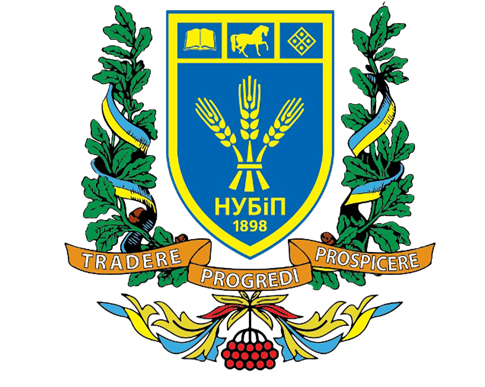 ЕКОНОМЕТРИКАлектор доцент кафедри статистики та економічного аналізу Симоненко Олена Іванівна
План.
Випадкова складова економетричної моделі .
Оцінювання параметрів моделі методом найменших квадратів.
Коефіцієнт кореляції, перевірка гіпотези про значущість коефіцієнта кореляції .
Індекс кореляції .
Перевірка моделі на адекватність за критерієм Фішера . 
Побудова прогнозу.
Тема 2. Методи побудови загальної лінійної моделі  Лекція 2. Особливості економетричних моделей
2
Т.2
Рекомендована література:
1.	Наконечний С. І., Терещенко Т. О.  Економетрія: Навч.-метод. Посібник для самост. вивч. диск.  — К.: КНЕУ, 2001. – 192 с.
2. 	Наконечний С.І., Терещенко Т.О., Романюк Т.П. Економетрія: Підручник.-Вид. 3-тє доп. та перероб.-К.:КНЕУ, 2004.-520 с.
3.	 Назаренко О. М. Основи економетрики : Підручник. – К.: Центр навчальної літератури, 2004.-392 с.
4. 	Лугінін О.Є., Білоусова С.В., Білоусов О.М. Економетрія: навч. пос. – К.: Центр навчальної літератури, 2005. – 252 с.
5. 	Бессалов А.В. Эконометрика: Учебное пособие для студентов экономических специальностей вузов. – К.: Кондор, 2007. – 196 с.
6. 	Эконометрика: учебник / В.Н. Афанасьев, М.М. Юзбашев, Т.И. Гуляева; под ред.. В.Н. Афанасьева. – М.: Финансы и статистика, 2005. – 256 с.
3
Основні терміни і поняття теми:
Математична модель
Екзогенні та ендогенні величини
Стохастична складова
Метод найменших квадратів
Система нормальних рівнянь
Коефіцієнт кореляції, індекс кореляції
Коефіцієнт детермінації
Критерій Фішера
Дисперсія залишків моделі
t- критерій Стьюдента
Y - залежна змінна, Х – незалежна змінна,
u - випадкова складова.
Дана економетрична модель називається простою
(1)
а0 і а1 – оцінювані параметри,      і         їх оцінки.
(2)
6
Стохастичну складову u економетричної 
моделі називають похибкою залишком, збуренням, відхиленням.
Введення до моделі (2) стохастичної складової має три підстави, кожна з яких не виключає решти двох:
1. На зміну (У) впливає не лише значення (Х), а й інші об’єктивні фактори.
2. На величину (У) впливають випадкові фактори.
3. Частина факторів, які впливають на величину (У), не оцінюються кількісно.
Рис.1. Характеристики випадкової складової
8
П.2
Матриця пар змінних (Х1;У1), (Х2;У2), … , (Хn;Уn).
9
Y
Аі
uі
uі+1
Аі+1
Xi
Xi+1
0
X
Рис 2. Фактичні дані та апроксимуюча їх теоретична залежність
10
Метод найменших квадратів - МНК
Оцінки параметрів      і      за методом найменших квадратів такі, що лінія регресії обов'язково проходить через точку середніх значень, тобто,
Є ще інший альтернативний спосіб обчислення параметрів       і       :

 
де       – знаходиться з рівняння:
Приклад. Побудувати економетричну модель залежності витрат ресурсів на 
одиницю продукції (У) від рівня фондомісткості продукції (Х).
Визначити коефіцієнт кореляції, індекс кореляції, коефіцієнт еластичності. Перевірити коєфіцієнт кореляції на суттєвість за критерієм Стьюдента. Зробити висновок.  Дані наведено в умовних одиницях. Відповідні розрахунки проводимо в таблиці 1.
Таблиця 1.
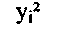 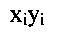 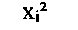 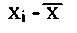 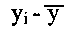 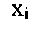 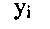 15
Продовження таблиці 1.
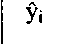 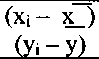 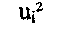 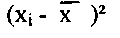 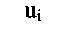 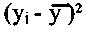 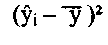 16
Нехай залежність між витратами на одиницю продукції і рівнем фондомісткості описується прямою лінією			, де 	– витрати на одиницю продукції;		– рівень фондомісткості; u – залишки.
Розрахункові значення витрат на одиницю продукції можна знайти, скориставшись такою моделлю:
П.2
â0 =
=
=
=3,84;
=
â1
=
=
=0,4993≈0,5.
=
18
Отже, економетрична модель має вид (для фактичних значень залежної змінної):
Оскільки, вільний член моделі 		   то рівень витрат на одиницю продукції не є строго пропорційним до рівня фондомісткості, 		показує, що граничне збільшення витрат при зростанні фондомісткості продукції на 1 ум. од. становить 0,5 ум. од.
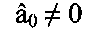 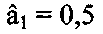 19
Еластичність витрат щодо 
фондомісткості продукції визначається 
коефіцієнтом еластичності :
Значення цього коефіцієнта слід тлумачити так : при збільшенні фондомісткості продукції на 1% витрати на одиницю продукції зростуть на 0,93%.
20
Для того щоб оцінити достовірність економетричної моделі, потрібно розрахувати дисперсію залишків. Залишки обчислюються згідно з рівністю :
Оцінка дисперсії залишків 
визначається за формулою :
Дані вхідної сукупності спостережень повинні мати:
однаковий ступінь агрегування;
однорідну структуру одиниць сукупності;
однакові методи розрахунку показників у часі;
однакову періодичність обліку окремих змінних;
порівнянні ціни та однакові інші зовнішні економічні умови
Для нашого прикладу:
де n – кількість одиниць спостережень; 
k – кількість параметрів.
23
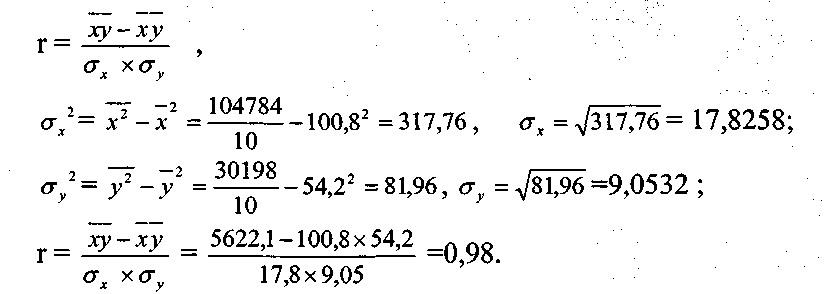 24
Оцінку параметра а1 простої лінійної економетричної моделі можна отримати за формулою:
- нулева гіпотеза
П.3
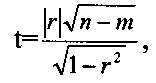 r - вибірковий коефіцієнт кореляції, n-k – число ступенів вільності.
Для нашого прикладу :
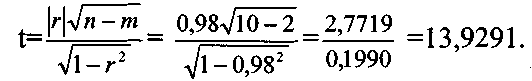 Табличне значення t - критерія для рівня значущості     =0,05 і n-m=8 ступенів свободи дорівнює 2,306. Оскільки t > t табл. робимо висновок що, коефіцієнт кореляції є значущим і зв'язок між Х та У існує.
26
П.4
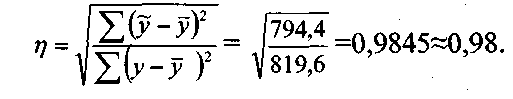 Отже варіація витрат ресурсів залежить від варіації рівня фондомісткості продукції на 96,04%.
Отже, табличне значення F-критерія для ступенів свободи (1;8) і 		         буде становити 5,32. Оскільки Fтаб< Fфакт  Н0 відхиляється, а приймається На: побудована регресійна модель адекватна реальній дійсності.
28
29
30
31
Дякую за увагу, лекцію закінчено!
32